Figure 3. Beacon-style query using fuzzy ranges to identify biosamples with variants matching the CNA range This ...
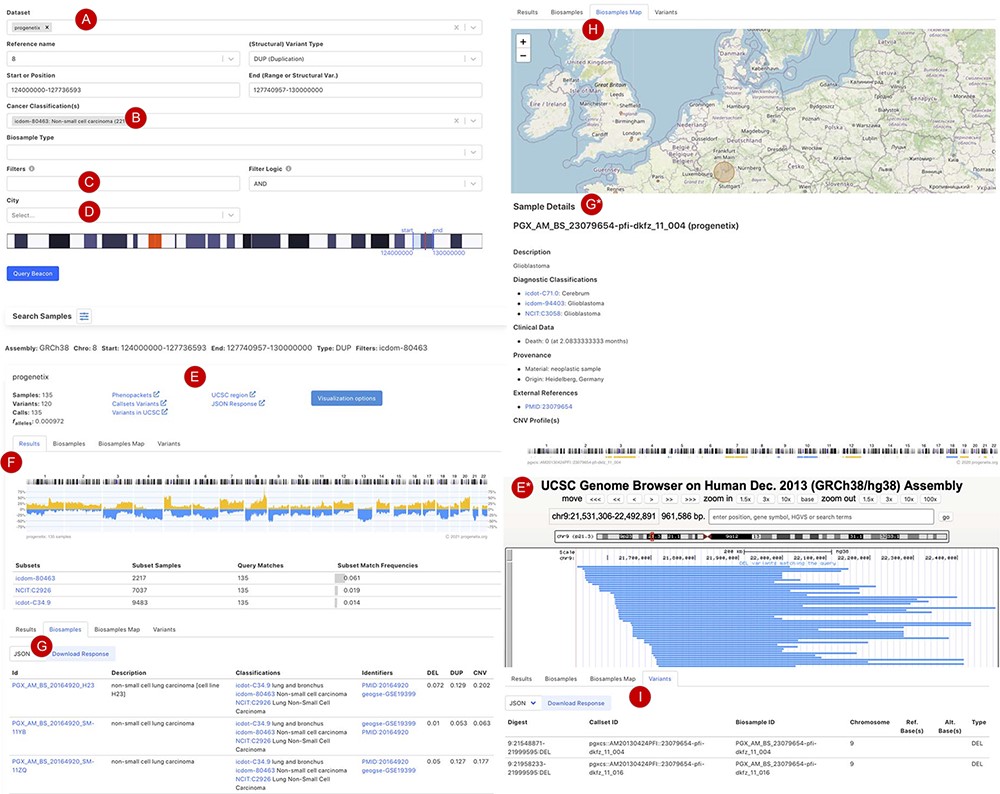 Database (Oxford), Volume 2021, , 2021, baab043, https://doi.org/10.1093/database/baab043
The content of this slide may be subject to copyright: please see the slide notes for details.
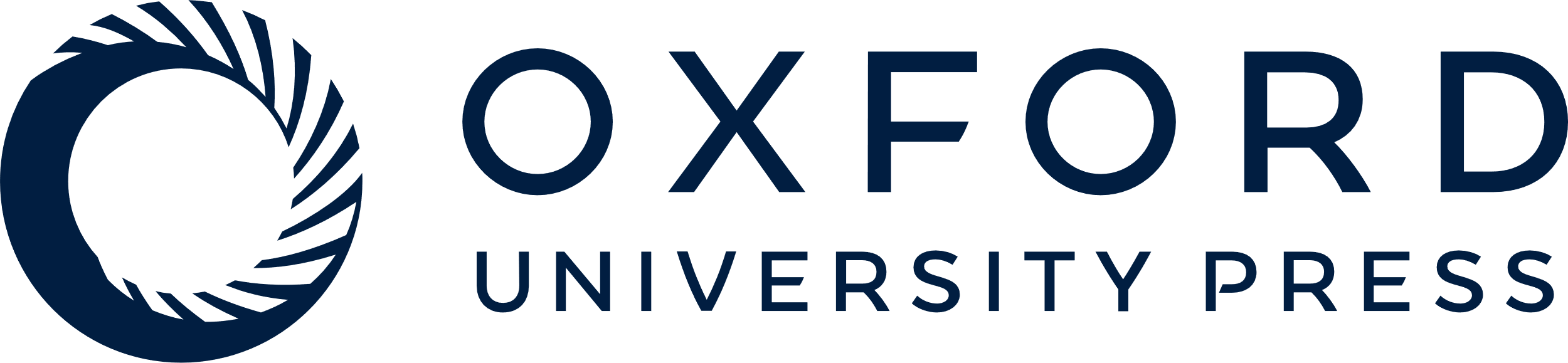 [Speaker Notes: Figure 3. Beacon-style query using fuzzy ranges to identify biosamples with variants matching the CNA range This example queries for a continuous, focal duplication covering the complete MYC gene’s coding region with < = 6 Mb in size. A: Filter for dataset; B: filter for cancer classification (NCIt and ICD-O-3 ontology terms available); C: additional filter, e.g. Cellosaurus; D: additional filter for geographic location; E: external link to UCSC browser to view the alignment of matched variants; F: cancer type classification sorted by frequency of the matched biosamples present in the subset; G: list of matched biosamples with description, statistics and reference. More detailed biosample information can be viewed through ‘id’ link to the sample detail page; H: matched variants with reference to biosamples can be downloaded in json or csv format.


Unless provided in the caption above, the following copyright applies to the content of this slide: © The Author(s) 2021. Published by Oxford University Press.This is an Open Access article distributed under the terms of the Creative Commons Attribution License (http://creativecommons.org/licenses/by/4.0/), which permits unrestricted reuse, distribution, and reproduction in any medium, provided the original work is properly cited.]